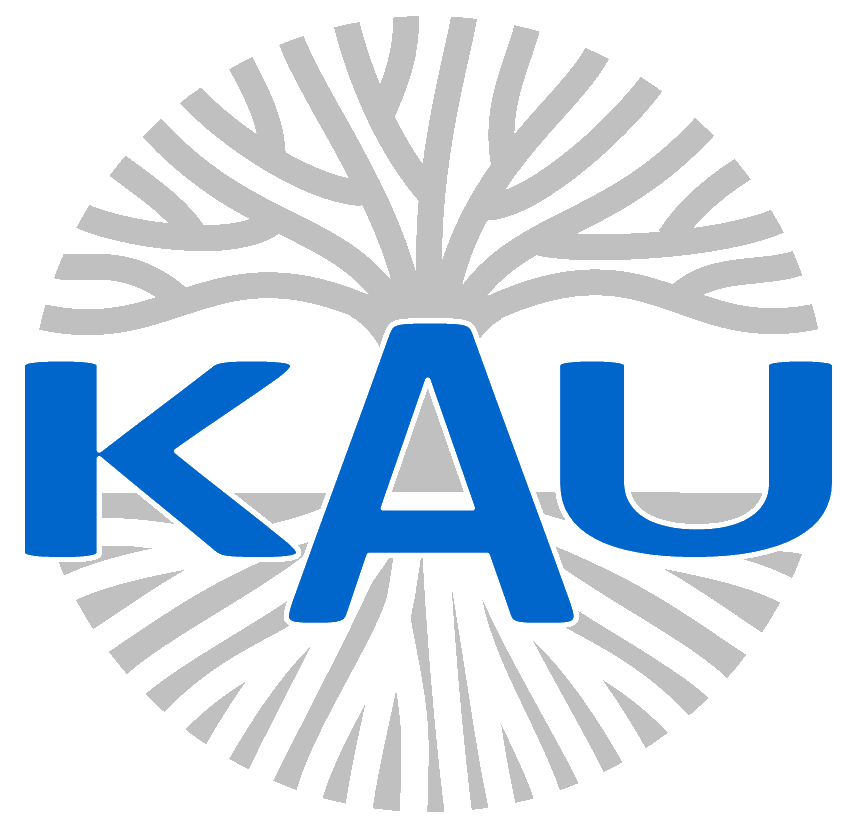 ЦИФРОВИЙ ДИЗАЙН НА ОСНОВІ FPGA: ПРИНЦИПИ ТА ЗАСТОСУВАННЯ
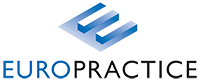 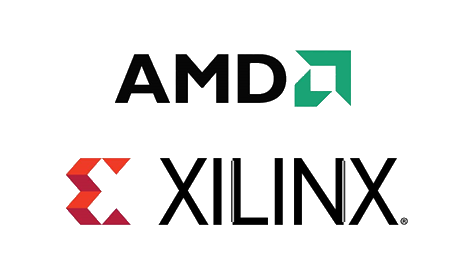 Комбінаційна логіка ІІ
КОМБІНАЦІЙНА ЛОГІКА II
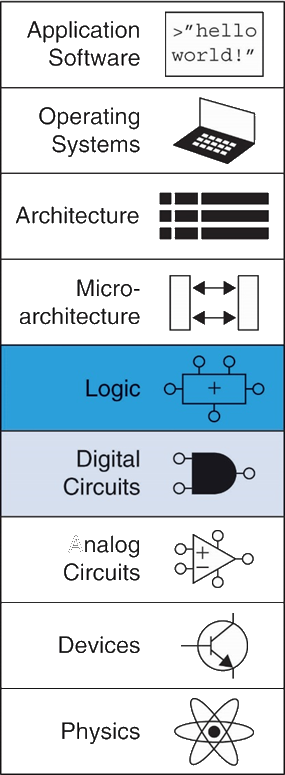 ЗМІСТ
карти Карно
мультиплексор
декодер
7-сегментний індикатор
часові характеристики
БУЛЕВА АЛГЕБРА (АЛГЕБРА ЛОГІКИ)
Висловлювання будуються над множиною {B,  , • , + , 0, 1}, де B — непорожня множина, над елементами якої визначені три операції:
  заперечення (унарна операція),
• кон'юнкція (бінарна),
+ диз'юнкція (бінарна),
а логічний нуль 0 і логічна одиниця 1 — константи.

Позначення.
Доповнення: логічна змінні з рискою згори             A, B, C
Літерал: логічна змінна або її доповнення              A, A, B, B, C, C
Імпліканта: добуток літералів                                  ABC, AC, BC
Мінтерм: добукток, який включає усі вхідні змінні ABC, ABC, ABC
Макстерм: сума, яка включає всі вхідні змінні       (A+B+C), (A+B+C), (A+B+C)
БУЛЕВІ АКСІОМИ,ТЕОРЕМИ
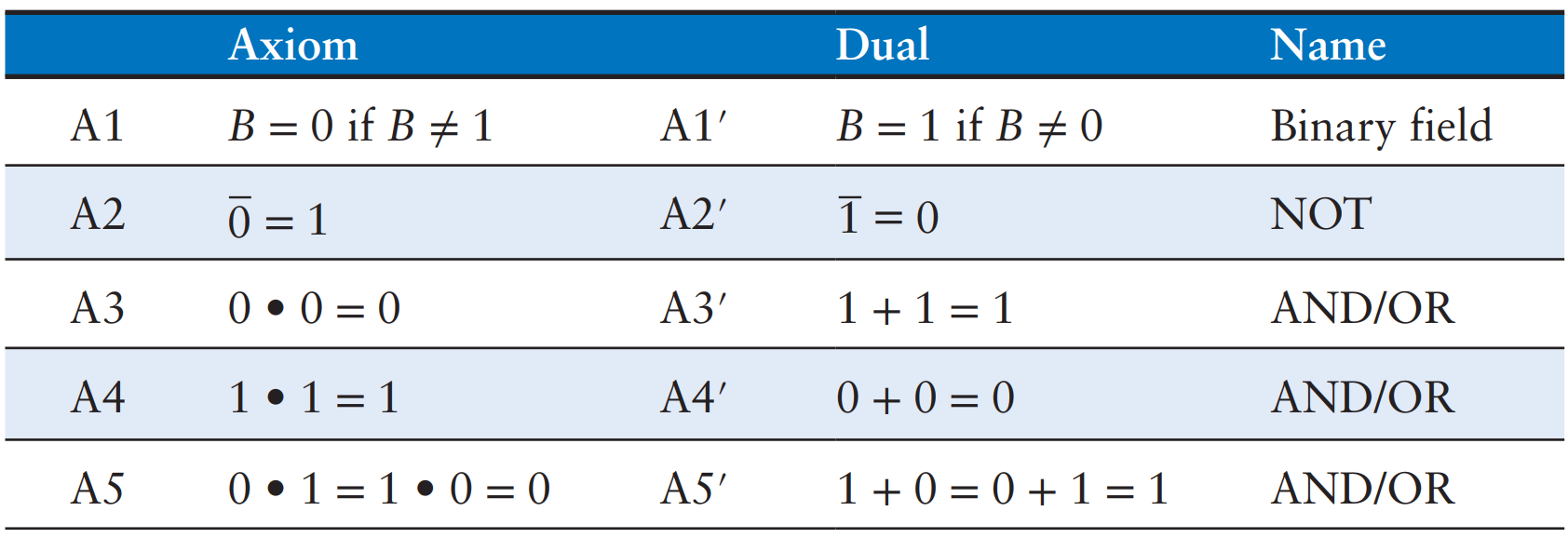 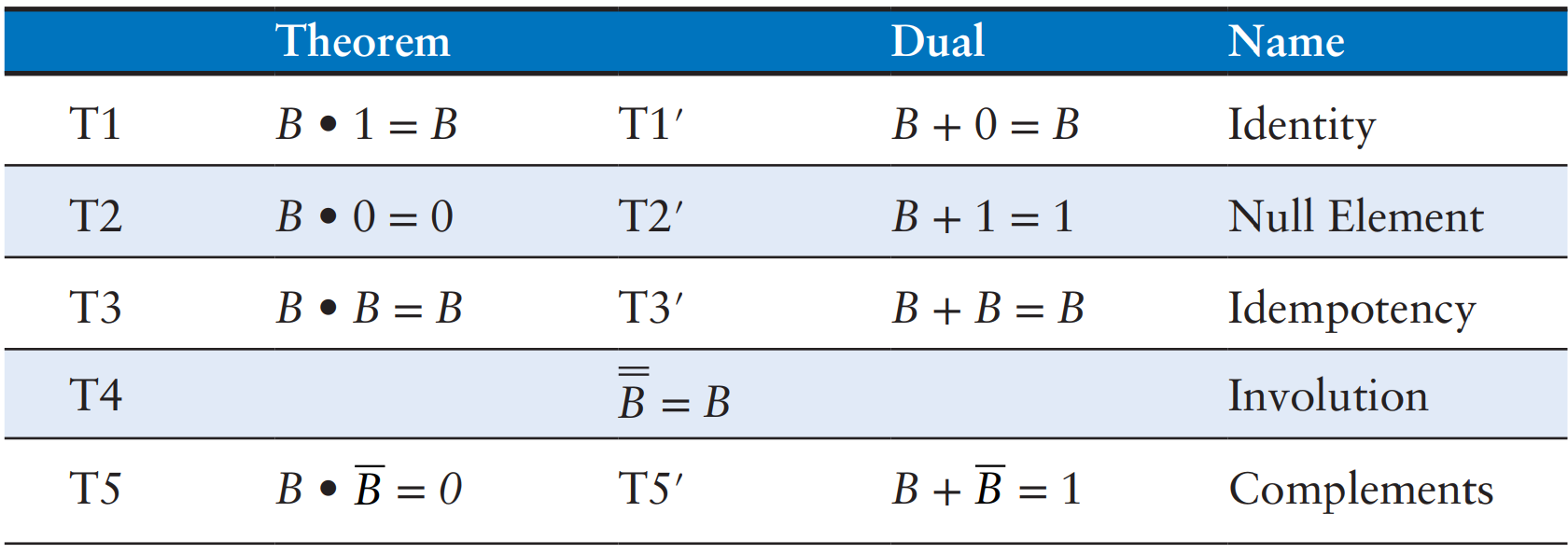 БУЛЕВІ ТЕОРЕМИ ДЕКІЛЬКОХ ЗМІННИХ
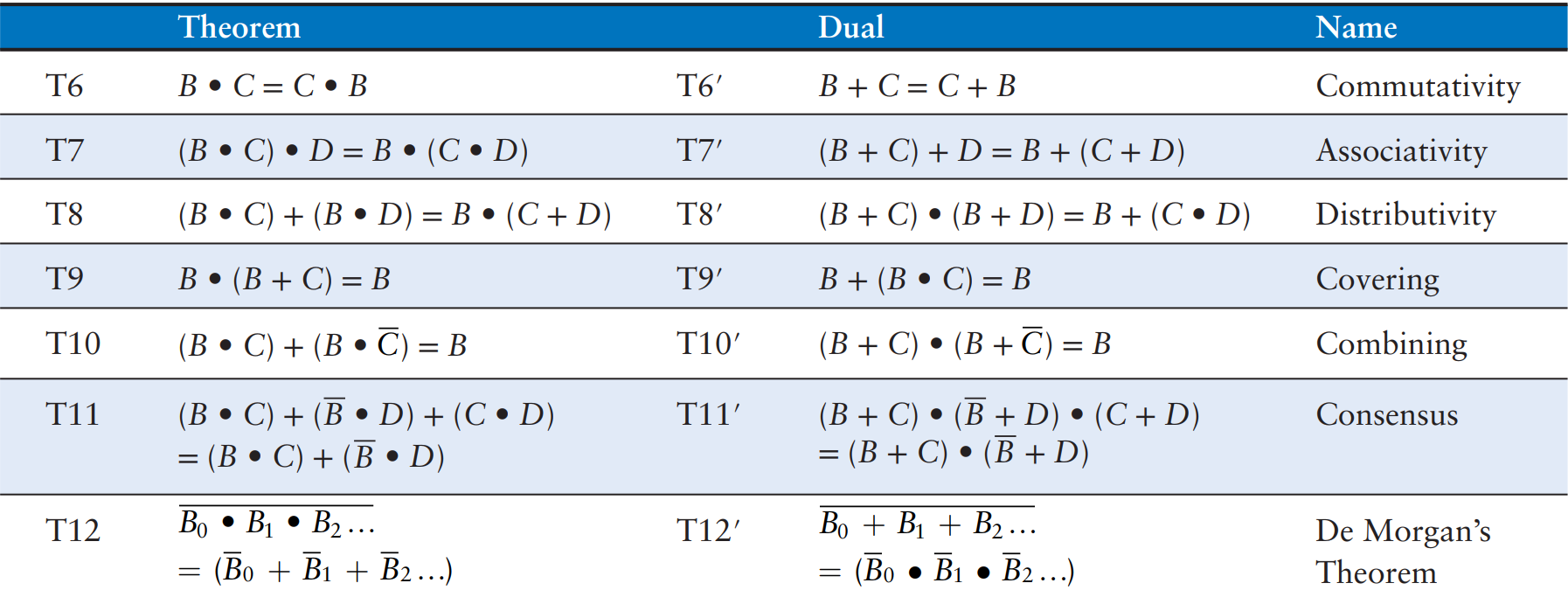 СПРОЩЕННЯ ЛОГІЧНИХ ВИРАЗІВ
ПРИКЛАД
 Нехай потрібно створити пристрій, функціональна специфікація якого описується логічним виразом. Треба спростити вираз для подальших синтезу та імплементації.
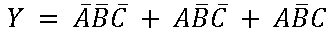 Розв`язання
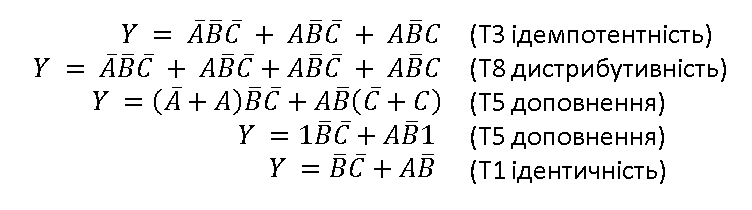 СПРОЩЕННЯ ЛОГІЧНИХ ВИРАЗІВ
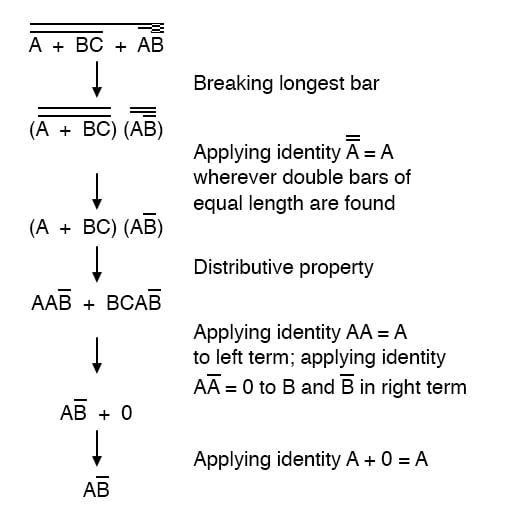 СПРОЩЕННЯ ЛОГІЧНИХ ВИРАЗІВ
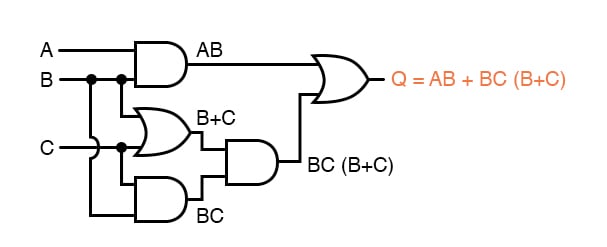 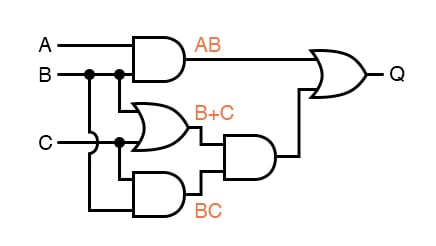 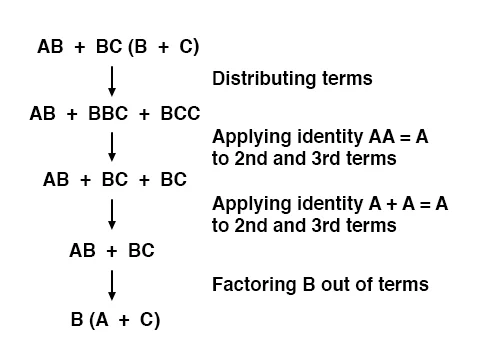 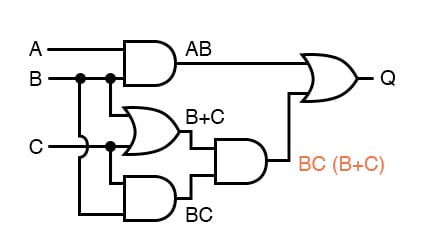 КАРТИ КАРНО
Карта Карно (K-map) - метод спрощення виразів булевої алгебри
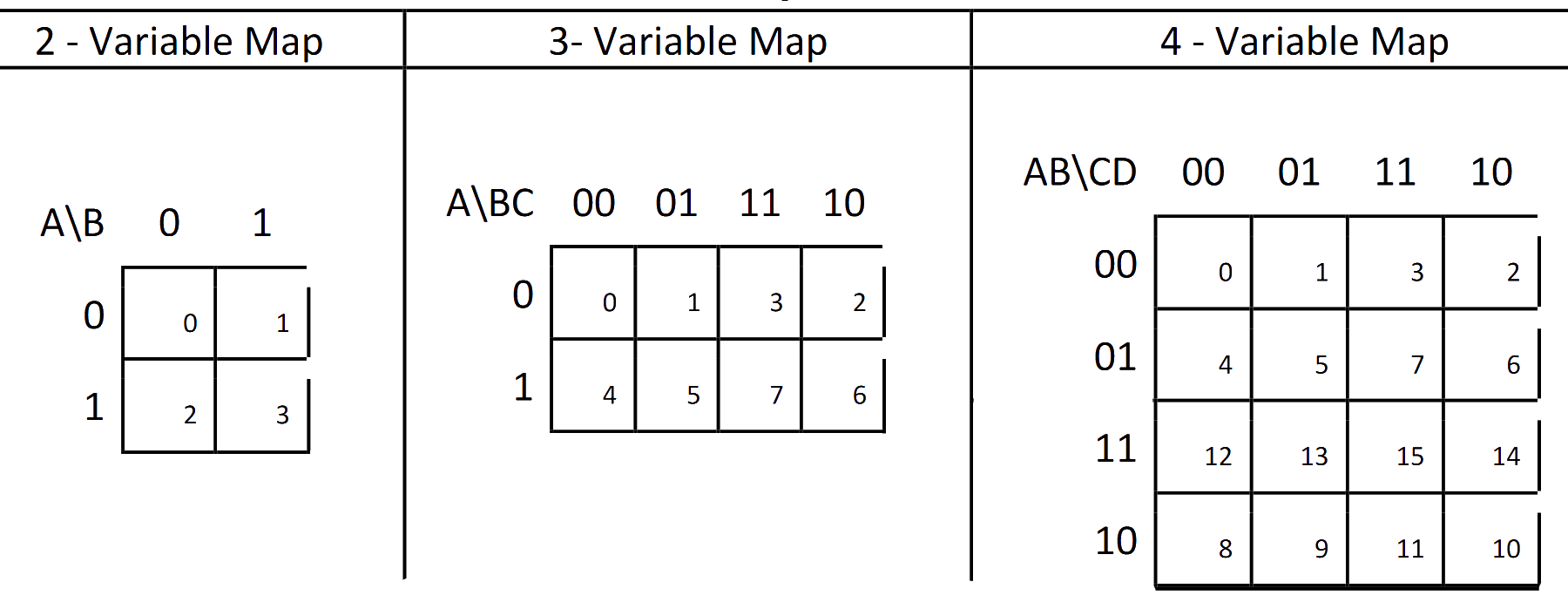 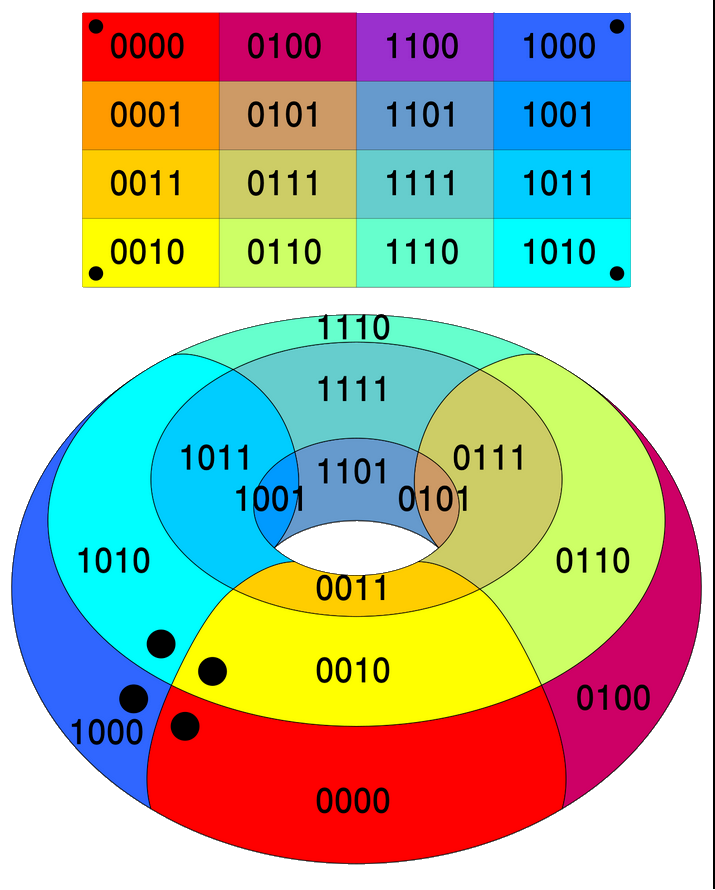 МІНІМІЗАЦІЯ ЗА ДОПОМОГОЮ КАРТИ КАРНО
Обвести овалом 1 в сусідніх комірках (утвореться квадрат або прямокутник)
В булевий вираз включаються тільки ті літерали, пряма і інверсна форма яких не попадає в овал
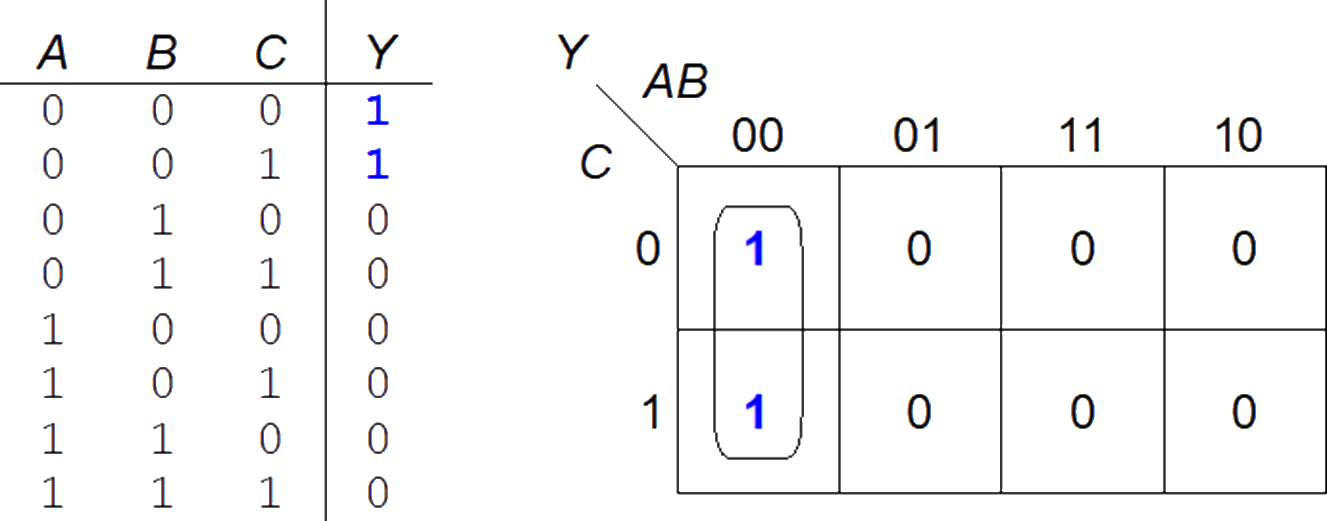 ПРАВИЛА КАРТ КАРНО
Не дозволяється включати в овали нулі.
Не дозволяється робити діагональні овали.
Кожен овал повинен охоплювати блок, число клітин якого у кожному напрямку дорівнює тільки ступеню двійки (тобто 1, 2 або 4).
Кожен овал має бути настільки великим, наскільки це можливо.
Одиниці можуть бути обведені скільки завгодно разів, якщо це дає змогу зменшити кількість овалів.
Кількість овалів, повинна бути найменшою, з необхідних для покриття усіх одиниць.
Овали можуть об’єднувати краї карти Карно.
ПРАВИЛА КАРТ КАРНО
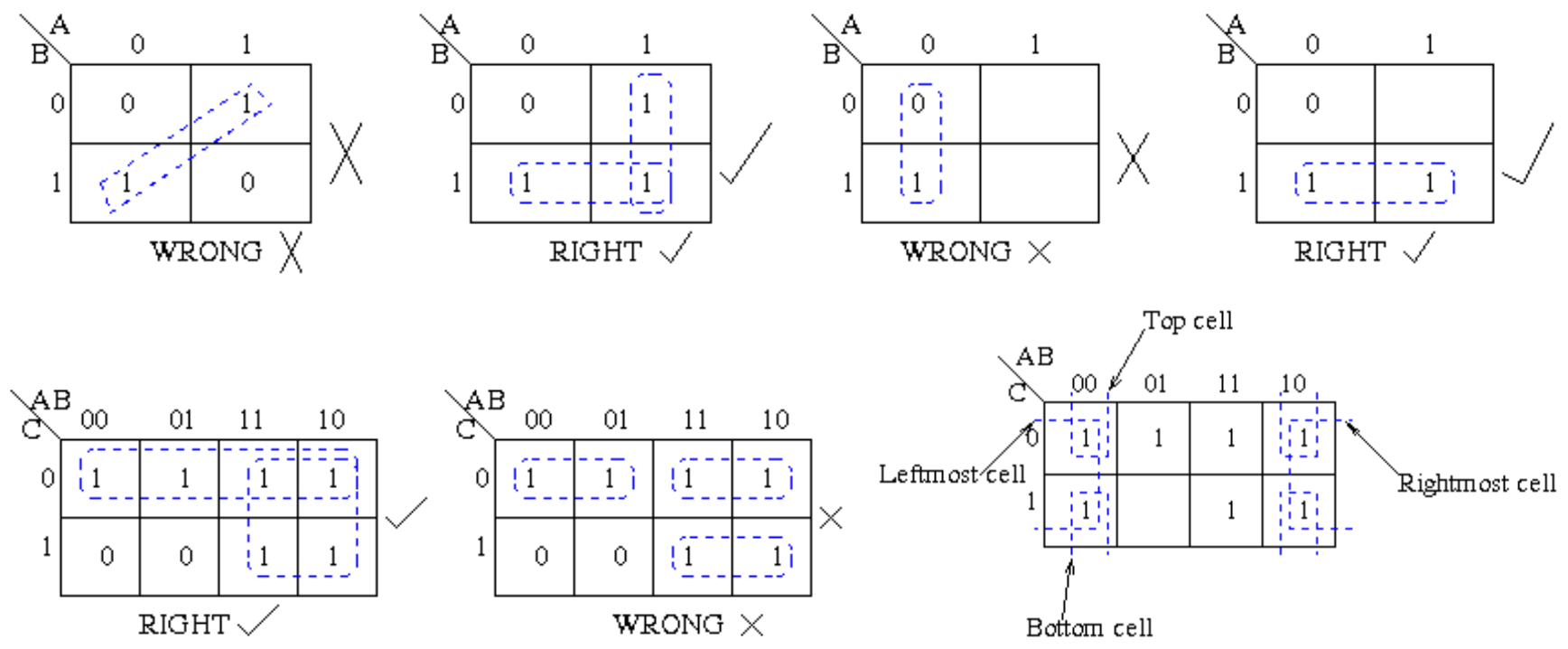 КАРТИ КАРНО
Булеві вирази можна спростити шляхом комбінування термів
Карти Карно дозволяють наглядно мінімізувати вирази PA + P𝐴 = P
Таблиця істиності	Карта Карно з мінтермами
Карта Карно
Y
AB
AB
00
01
00
01
11
10
11
10
C
0
0
1
1
З використанням булевої 
алгебри отримаємо
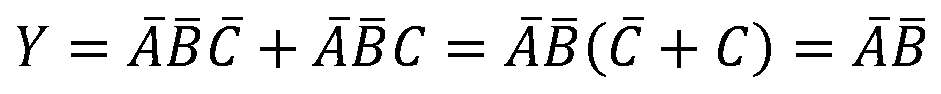 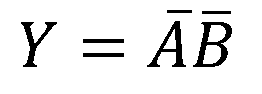 КАРТА КАРНО – ТРИ ВХОДИ
Y
AB
00
01
11
10
C
Булеві вирази можна спростити шляхом комбінування термів
Карти Карно дозволяють наглядно мінімізувати вирази PA + P𝐴 = P
0

1
Truth Table
K-Map
Y
AB
00
01
11
10
C
0
Y = 𝐴B + B𝐶
1
1
1
1
1
КАРТИ КАРНО – ЧОТИРИ ВХОДИ
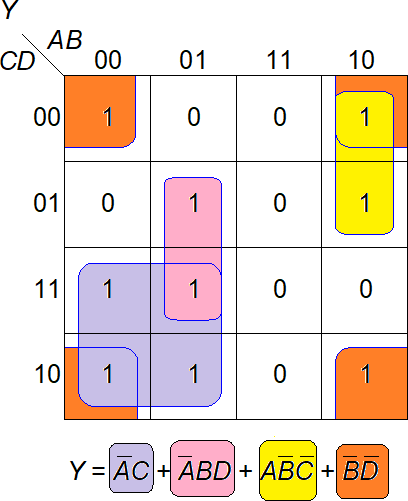 A	B	C	D	Y
0	0	0	0	1
0	0	0	1	0
0	0	1	0	1
0	0	1	1	1
0	1	0	0	0
0	1	0	1	1
0	1	1	0	1
0	1	1	1	1
1	0	0	0	1
1	0	0	1	1
1	0	1	0	1
1	0	1	1	0
1	1	0	0	0
1	1	0	1	0
1	1	1	0	0
1	1	1	1	0
КАРТИ КАРНО І ДОВІЛЬНІ ЗНАЧЕННЯ
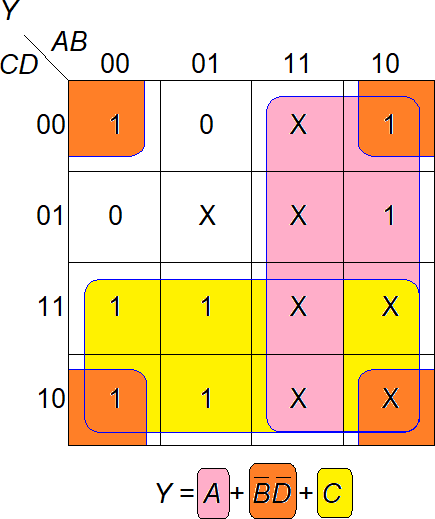 A
B	C	D	Y
0	0	0	0	1
0	0	0	1	0
0	0	1	0	1
0	0	1	1	1
0	1	0	0	0
0	1	0	1	X
0	1	1	0	1
0	1	1	1	1
1	0	0	0	1
1	0	0	1	1
1	0	1	0	X
1	0	1	1	X
1	1	0	0	X
1	1	0	1	X
1	1	1	0	X
1	1	1	1	X
БАЗОВІ КОМБІНАЦІЙНІ БЛОКИ
Мультиплексори
Дешифратори
МУЛЬТИПЛЕКСОР
Вибирає один з N входів і з’єднує його з виходом
log2N-біт для вибору входу 
 S-вхід керування (вибору)
Приклад:
2:1 Mux
S
D0
D1
0
Y
1
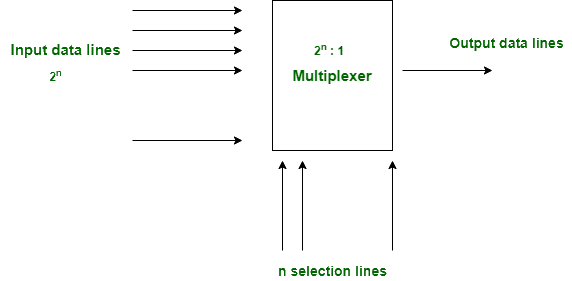 2-ВХОДОВИЙ МУЛЬТИПЛЕКСОР
З логічних елементів
Диз’юнктивна форма
З буферів з третім станом
Для 2-входового мультиплексора використовується 2 буфери з третім станом
Один і тільки один з них включається для вибору відповідного входу
Y D D
0	1
00
01	11	10
S
0
1
S
Y = D0S + D1S
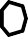 D0
D0
Y

D1
S D1
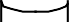 Y
4-ВХОДОВИЙ МУЛЬТИПЛЕКСОР
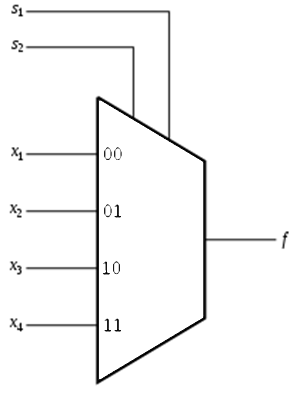 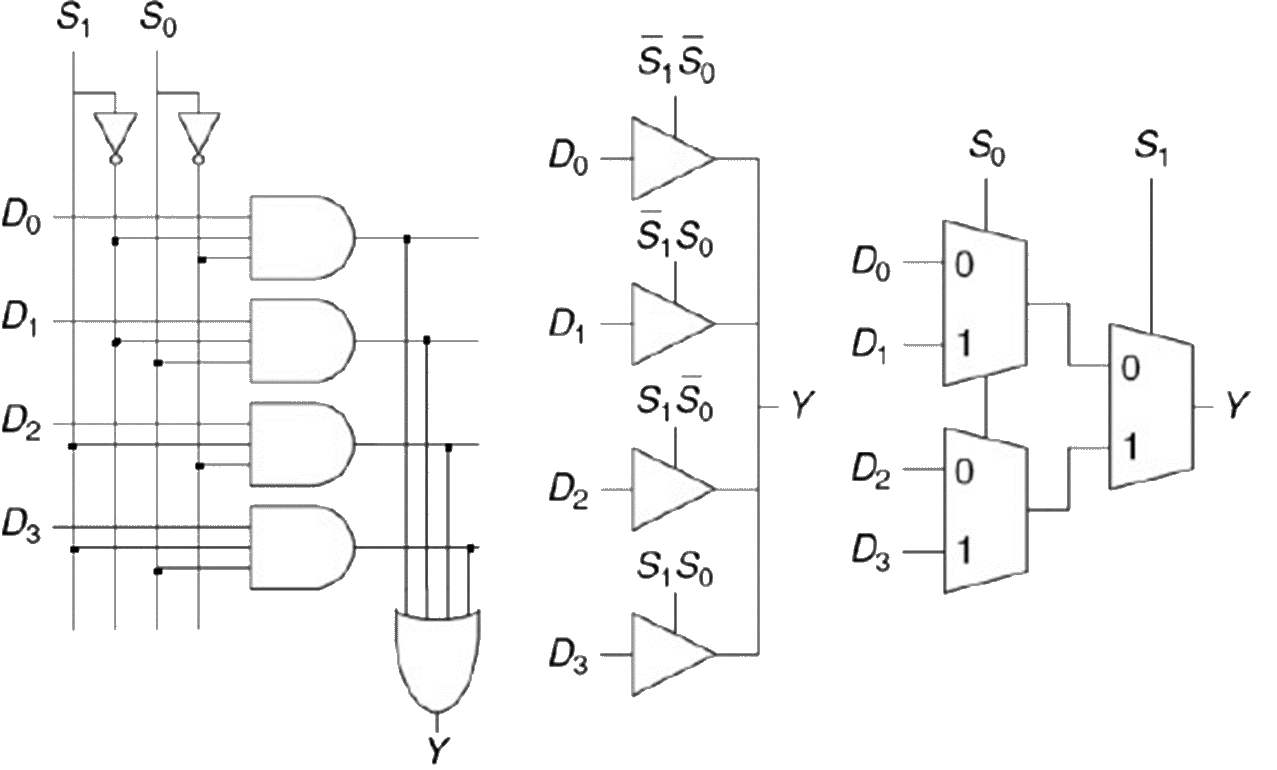 Реалізація мультиплесора:
a – дворівнева логіка
b –	буфери з третім станом
c – ієрархічна
a
b
c
ВИКОРИСТАННЯ МУЛЬТИПЛЕКСОРАЯК ТАБЛИЦІ ПЕРЕТВОРЕНЬ (LOOKUP TABLE)
a –	2-входовий елемент AND	з 4-входового мультиплексора
b – 3-входовий логічний елемент з 8-входового мультиплексора
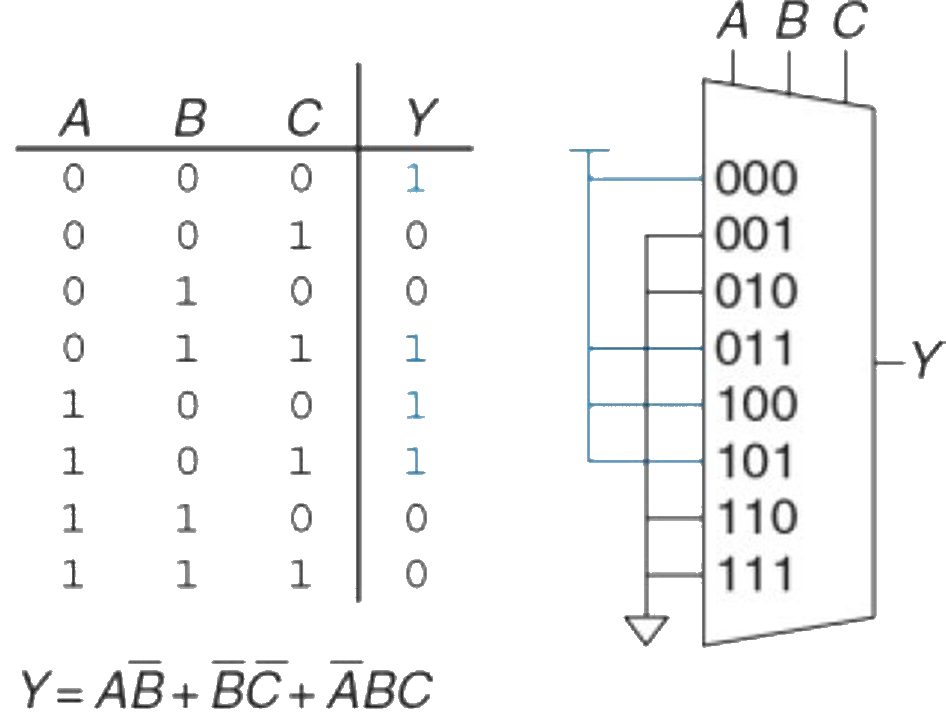 A	B	Y
a
b
0	0	0
0	1	0
1	0	0
1	1	1
Y = AB A B
00
01
10
11
Y
ЗМЕНШЕННЯ РОЗМІРУ МУЛЬТИПЛЕКСОРА ПРИ РЕАЛІЗАЦІЇ ТАБЛИЦІ ПЕРЕТВОРЕНЬ
2-входовий AND
𝑌 = 𝐴𝐵 + 𝐵 𝐶 + 𝐴 𝐵 𝐶
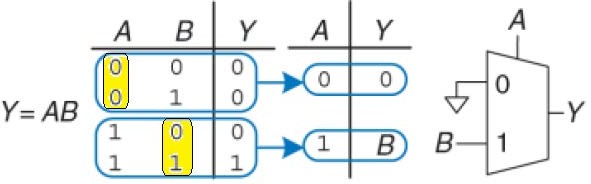 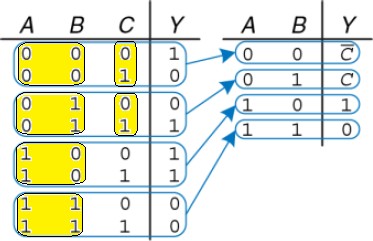 2-входовий XOR
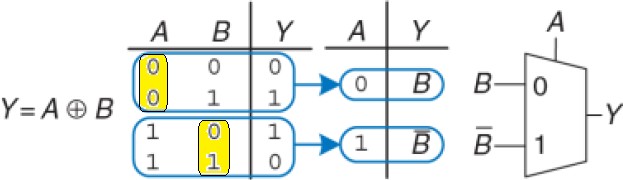 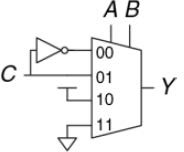 1
1
1
0
0
0
ДЕШИФРАТОР (DECODER)
N входів, 2N виходів
Видає 1 на один з виходів в залежності від набору вхідних значень
Прямий унітарный код (one-hot code): тільки один вихід приймає значення ІСТИНА
2:4
Decoder
11
10
01
00
Y3 Y2 Y1 Y0
A
1
A0
1
1
1
0
0
0
РЕАЛІЗАЦІЯ ДЕШИФРАТОРА 2:4
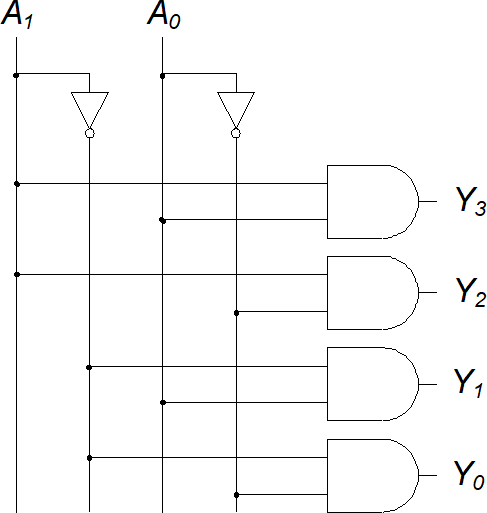 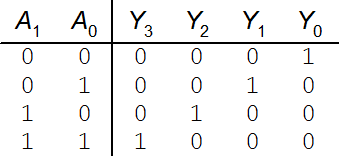 ЛОГІЧНІ ФУНКЦІЇ НА ОСНОВІ ДЕШИФРАТОРІВ
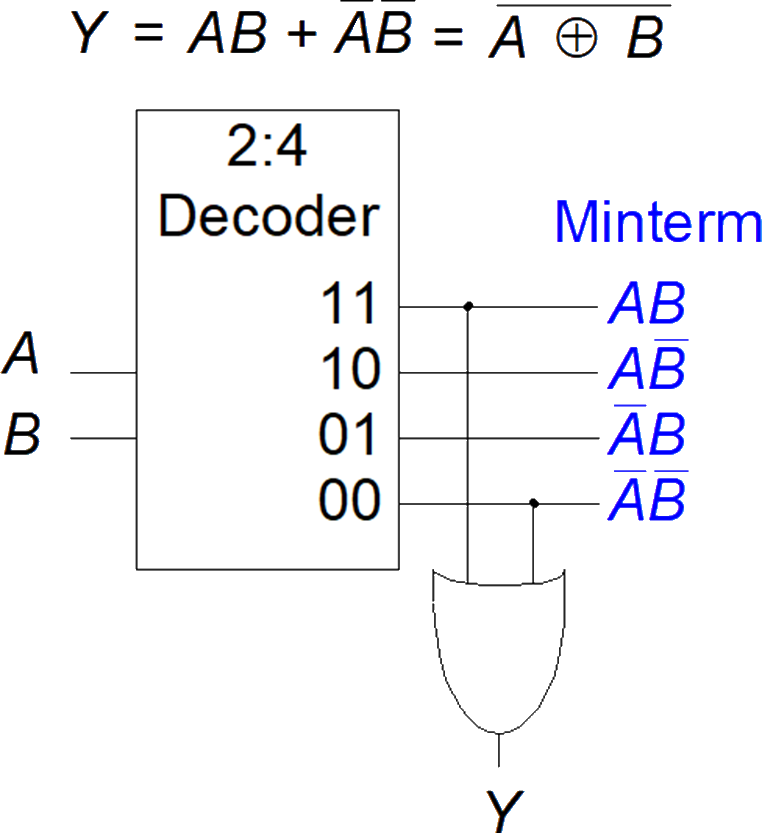 7-СЕГМЕНТНИЙ ДИСПЛЕЙ
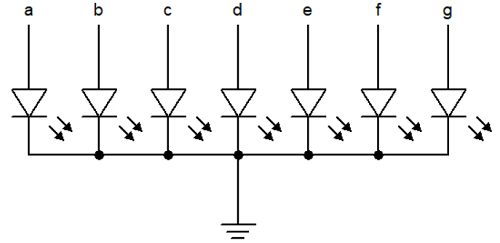 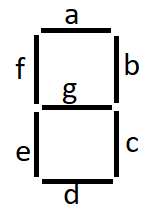 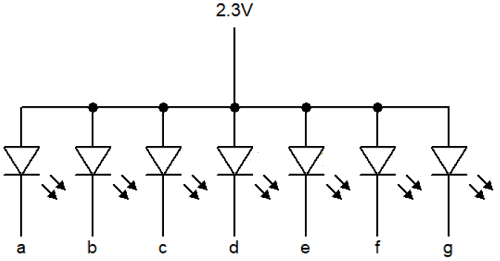 7-СЕГМЕНТНИЙ ДИСПЛЕЙ
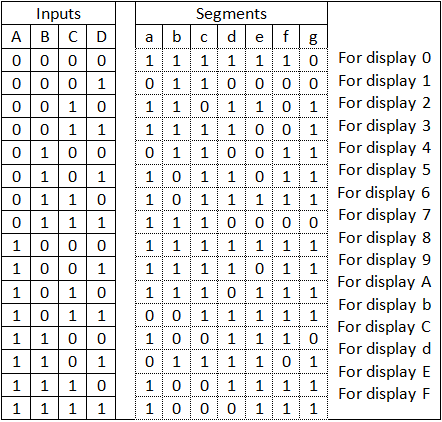 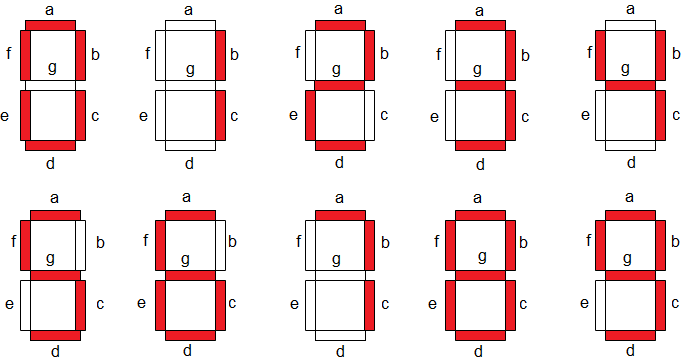 7-СЕГМЕНТНИЙ ДИСПЛЕЙ
a= AB’C’ + A’BD + AD’ + A’C + BC + B’D’
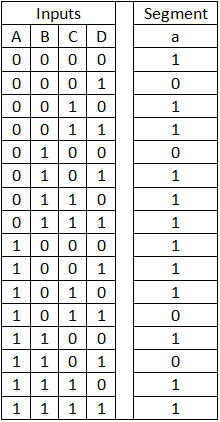 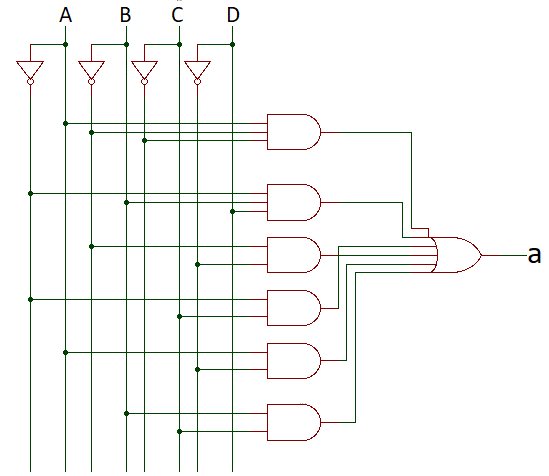 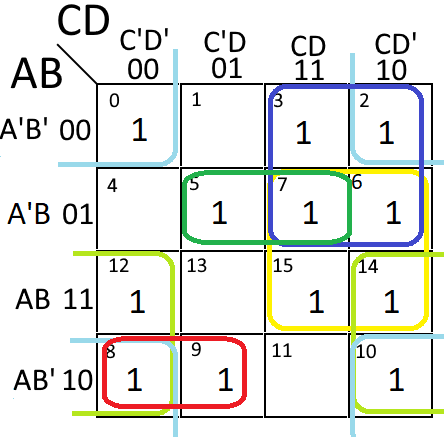 a(A,B,C,D) = Σ(0,2,3,5,6,7,8,9,10,12,14,15)
7-СЕГМЕНТНИЙ ДИСПЛЕЙ
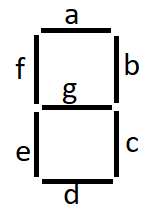 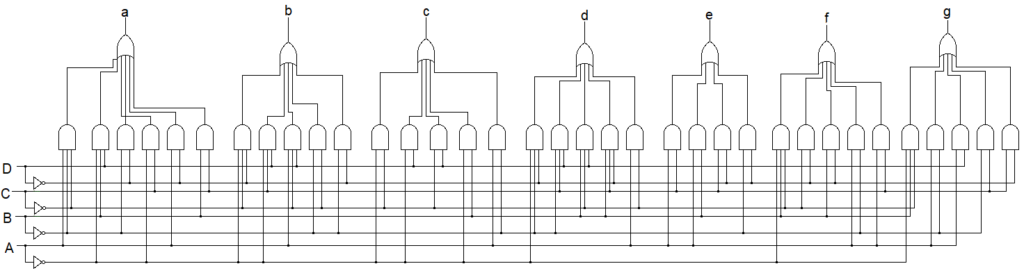 7-СЕГМЕНТНИЙ ДИСПЛЕЙ
Digilent BASYS 3 ATRIX 7
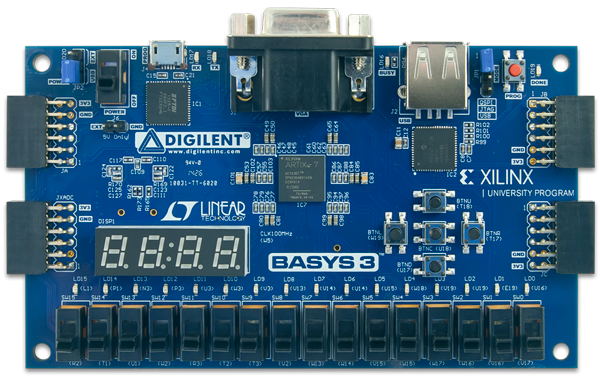 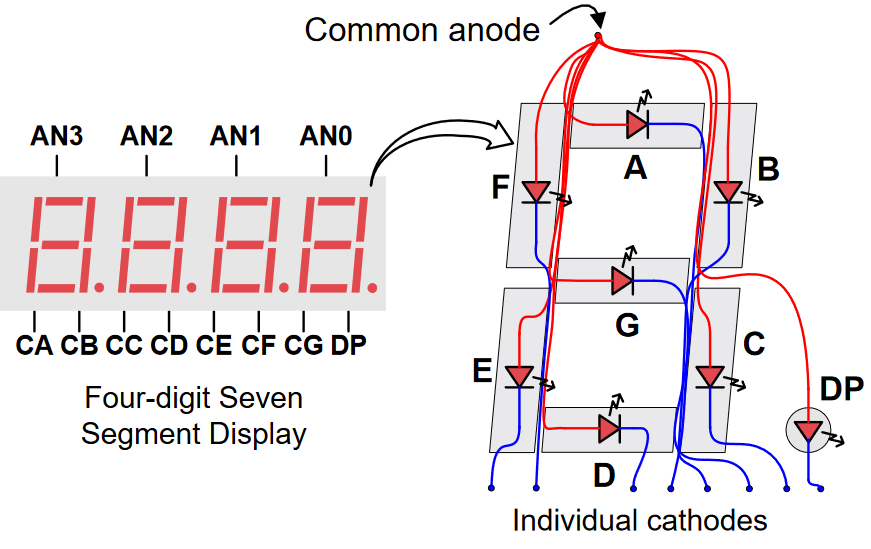 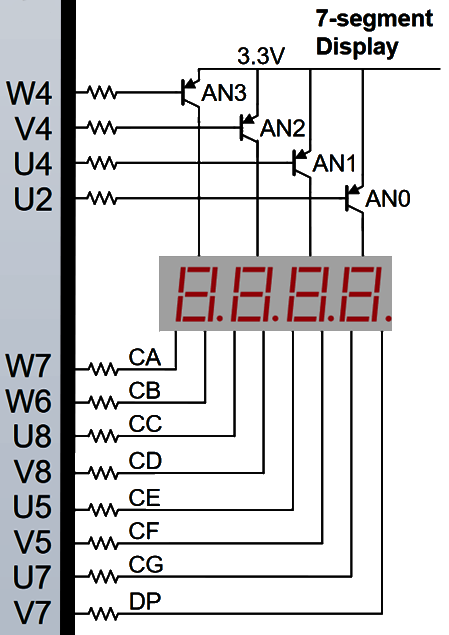 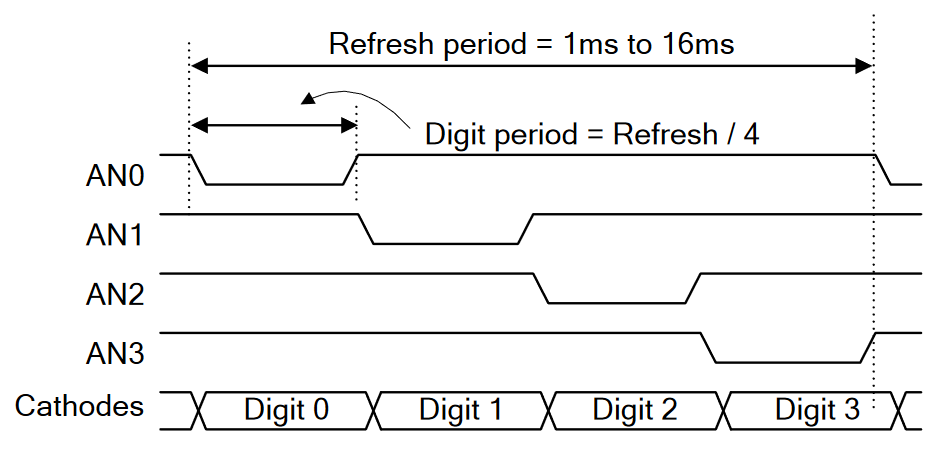 ЧАСОВІ ХАРАКТЕРИСТИКИ
Затримка – різниця між часом досягнення рівня 50% вхідним і вихідним сигналами
Затримка поширення – це найбільша затримка в схемі
A
Y
delay
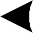 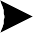 A

Y
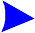 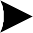 Time
ЗАТРИМКИ ПОШИРЕННЯ І РЕАКЦІЇ
Затримка поширення (propagation delay) tpd – це максимальний час від початку зміни входу до моменту коли всі виходи досягнуть встановлених станів
Затримка реакції (contamination delay) tcd	- це мінімальний час від початку зміни входу до моменту коли любий із виходів почне змінювати своє значення

A	Y
tpd
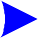 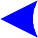 A

Y
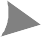 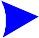 tcd
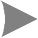 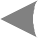 Time
КРИТИЧНІ І НАЙКОРОТШІ ШЛЯХИ
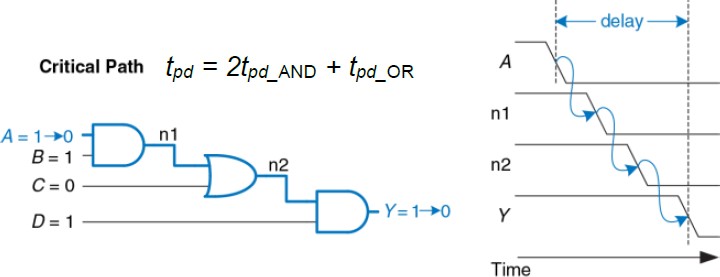 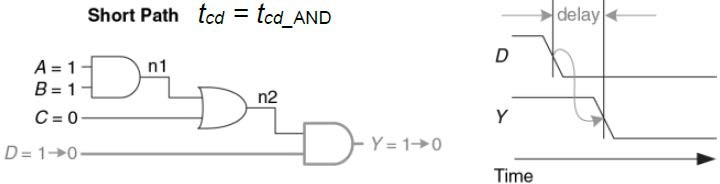 ПАРАЗИТНИЙ ІМПУЛЬС
Critical Path
0	1
Що відбувається коли A = 0, C = 1, а B змінюється с 1 до 0? Одиночна зміна B спричиняє декілька змін на виході
A = 0
B = 1	0
n1
Y = 1	0	1
n2
C = 1
1	0
Short Path
A B
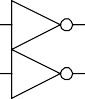 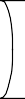 Y
B
C
n2
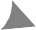 Y
AB
00
01
11
10
C
n1
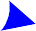 0
glitch
Y
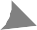 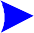 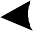 1
Time
Y = AB + BC
УСУНЕННЯ ПАРАЗИТНОГО ІМПУЛЬСУ
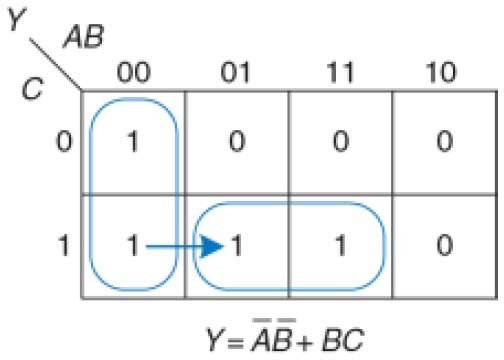 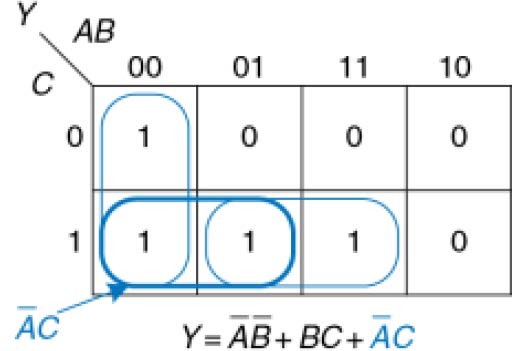 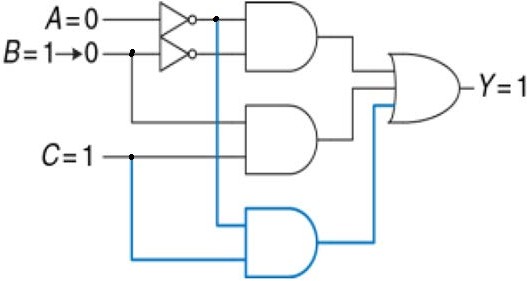 Паразитний імпульс виникає, коли одна змінна перетинає границю між двома первинними імплікантами на карті Карно
Цей імпульс можна усунути добавленням додаткових імплікант у карту Карно так, щоб перекрити ці границі
ДЯКУЮ ЗА УВАГУ